Народные музыкальные инструменты.
Гайдукова Ирина Анатольевна
ГБОУ № 43
Народные  музыкальные инструменты.
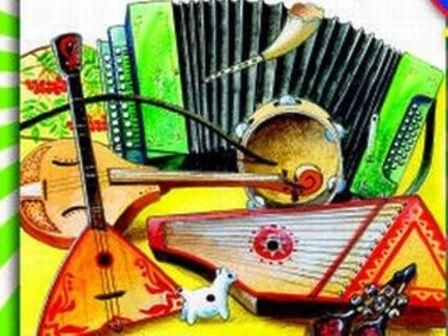 Три струны, а звук какой!С переливами, живой.Узнаю его в момент -Самый русский инструмент.
Балалайка.
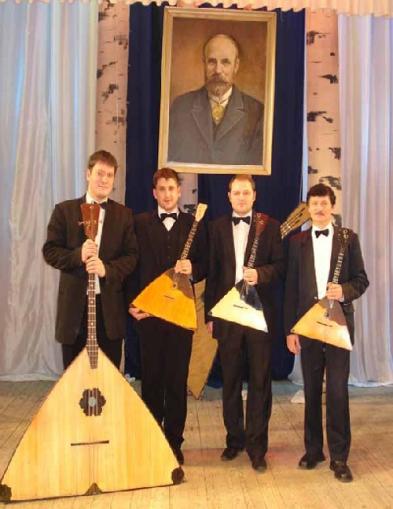 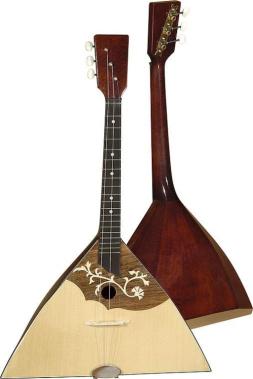 Разгадайте ребус
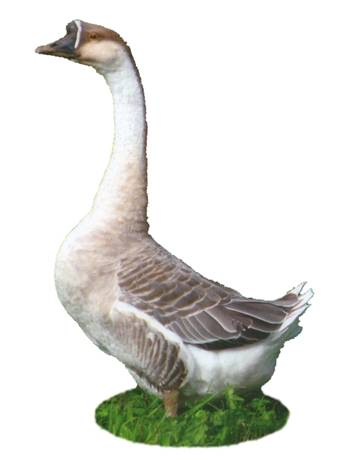 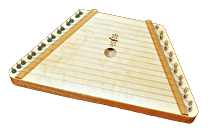 ЛИ
Гусли.
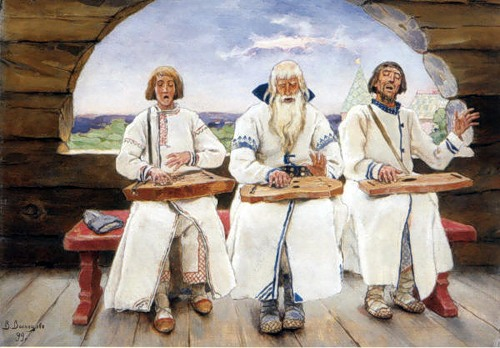 Если хочешь поиграть,Нужно в руки ее взятьИ подуть в нее слегка-будет музыка слышна.Подумайте минуточку... что же это?
Дудочка.
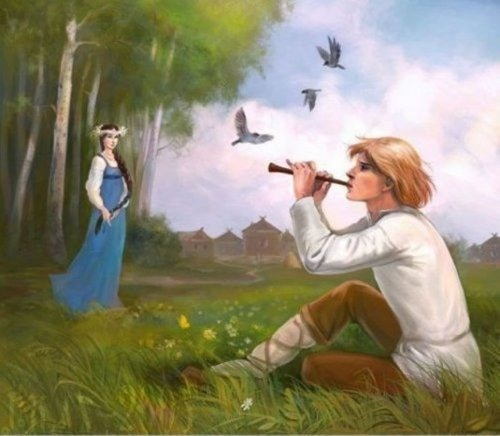 В руки ты её возьмёшь,То растянешь, то сожмёшь.Звонкая, нарядная,Русская, двухрядная.
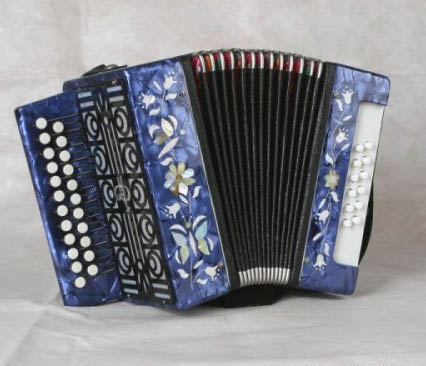 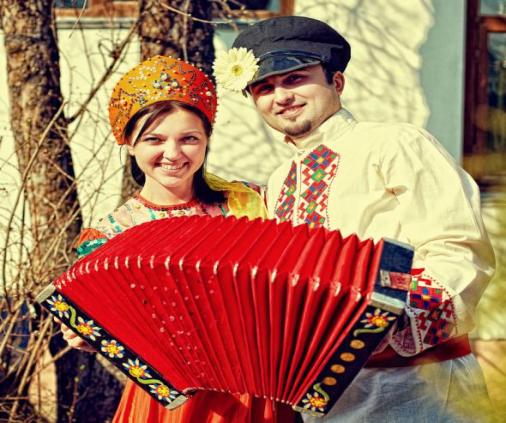